Právní aspekty při tvorbě multimedií
Mgr. Tomáš Bouchal
UKB, A4/2.31
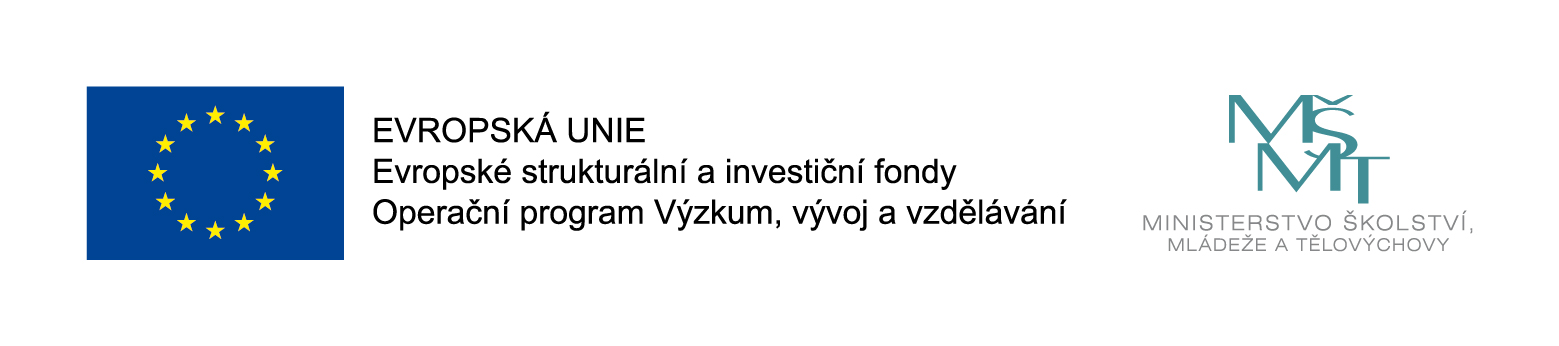 1
Multimedia ve výuce
Autorský zákon
Zákon č. 121/2000 Sb. o právu autorském, o právech souvisejících s právem autorským a o změně některých zákonů, ve znění pozdějších předpisů; dále jen "autorský zákon„ (AZ)
2
Multimedia ve výuce
Autorské dílo
Autorské dílo je 
Dílo literární a jiné dílo umělecké a dílo vědecké 
Jedinečným výsledkem tvůrčí činnosti autora 
Je vyjádřeno v jakékoli objektivně vnímatelné podobě 
Dále jen "dílo"
Např. text, obrázek či fotografie, hudební nahrávka, elektronická prezentace
Autorským dílem není 
Např. námět díla sám o sobě nebo jiný údaj sám o sobě, myšlenka, postup, princip, metoda, objev, vědecká teorie, matematický a obdobný vzorec, statistický graf a podobný předmět sám o sobě
Co je a není dílo?
Myšlenka x vyjádření myšlenky
3
Multimedia ve výuce
[Speaker Notes: Myšlenka jako taková není autorské dílo, ale jejím vyjádření už ano.]
Právní aspekty
Každá část výukového materiálu, kterou jste sami nevytvořili (např. úryvek z knih, obrázek), podléhá autorskému zákonu 

Dílo nebo jeho část není možné bez souhlasu autora (licence) jakkoliv užít (§ 46) (rozmnožovat, rozšiřovat, půjčovat, pronajímat, vystavovat nebo sdělovat veřejnosti, …)

Výjimky:
Volná užití (osobní potřeba)   § 30
Zákonné licence  § 31
4
Multimedia ve výuce
Citace §31
Do práva autorského nezasahuje ten, kdo
a) užije v odůvodněné míře výňatky ze zveřejněných děl jiných autorů ve svém díle
užije výňatky z díla nebo drobná celá díla pro účely kritiky nebo recenze vztahující se k takovému dílu, vědecké či odborné tvorby a takové užití bude v souladu s poctivými zvyklostmi a v rozsahu vyžadovaném konkrétním účelem,
c) užije dílo při vyučování pro ilustrační účel nebo při vědeckém výzkumu, jejichž účelem není dosažení přímého nebo nepřímého hospodářského nebo obchodního prospěchu, a nepřesáhne rozsah odpovídající sledovanému účelu;
vždy je však nutno uvést, je-li to možné, jméno autora, nejde-li o dílo anonymní, nebo jméno osoby, pod jejímž jménem se dílo uvádí na veřejnost, a dále název díla a pramen.
5
Multimedia ve výuce
Veřejné licence
Online publikace díla
Poskytovatel a nabyvatel licence nejsou v přímém kontaktu

Svobodné/Otevřené licence
Neomezují v užívání autorského díla
Volné licence
Bezúplatné šíření autorských děl
6
Multimedia ve výuce
Příklady veřejných licencí
Creative Commons (CC) – sada licencí pro šíření autorského obsahu pod volnou licencí
Public domain (PD) – autorská díla bez nároku na právní ochranu
7
Multimedia ve výuce
Creative commons
Prvky určující rozsah pravomocí při nakládání s dílem
Právo dílo šířit (z angl. Share) 
Právo dílo upravovat (z angl. Remix)
Prvky určující podmínky, které je nutno při nakládání s dílem respektovat
Uveďte původ (z angl. Attribution)
Zachovejte licenci (z angl. Share Alike)
Neužívejte dílo komerčně (z angl. Noncommercial)
Nezpracovávejte (z angl. No Derivatives)
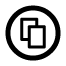 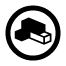 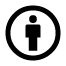 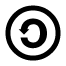 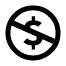 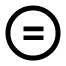 8
Multimedia ve výuce
[Speaker Notes: Každá CC licence má dva druhy prvků:
Prvky určující rozsah pravomocí
Prvky určující podmínky, které je nutné respektovat]
Creative commons
Označení
Práva
Povinosti
Název
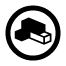 CC BY
Uveďte původ
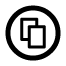 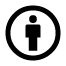 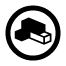 CC BY-SA
Uveďte původ – Zachovejte licenci
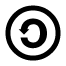 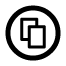 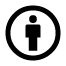 CC BY-ND
Uveďte původ – Nezpracovávejte
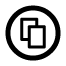 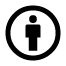 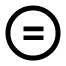 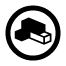 CC BY-NC
Uveďte původ – Neužívejte komerčně
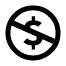 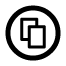 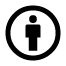 CC BY-NC-SA
Uveďte původ – Neužívejte komerčně – Zachovejte licenci
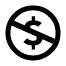 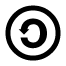 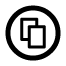 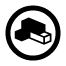 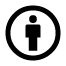 CC BY-NC-ND
Uveďte původ – Neužívejte komerčně – Nezpracovávejte
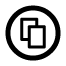 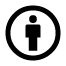 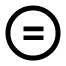 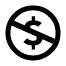 Název i logo licence je složen jen z povinností, práva nejsou znázorněna.
9
Multimedia ve výuce
[Speaker Notes: Licence CC není možné nijak dále upravovat.

Generátor licencí:
https://creativecommons.org/choose/?jurisdiction=cz]
Licence PD (Public domain)
CC0 
Autor se vzdal ochranných prvků 
Proti autorskému zákonu (Varianta CC BY)
Public Domain Mark
dílo, u kterého uplynula doba trvání majetkových práv
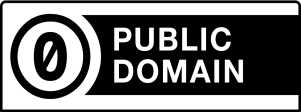 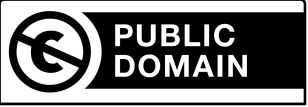 10
Multimedia ve výuce
Praktické rady
Webové  odkazy není nutné citovat.
vlastní obrázky – doporučjeme publikovat pod licencí Uveďte autora-Zachovejte licenci 3.0 Česko
knižní zdroje, internetové zdroje (dokumenty/obrázky), časopisecké zdroje se doporučuji citovat dle Citace PRO, u obrázků uvést odkaz na typ licence.
naskenované obrázky z učebnic nelze jednoduše použít pro webové stránky
11
Multimedia ve výuce
Citační manažery
Zotero
Citacepro.com
12
Multimedia ve výuce
Citace
Existuje mnoho citační stylů
Většina vědeckých časopisů má vlastní citační styl
v didaktických pracích se většinou doporučuje citační norma ČSN ISO 690:2011
13
Multimedia ve výuce
Citace
citační styly: 
http://www.zotero.org/styles  
metoda číselných citací:  
http://www.zotero.org/styles/iso690-numeric-brackets-cs  (hranaté závorky)
http://www.zotero.org/styles/iso690-numeric-cs 
citování „autor, datum“: 
https://www.zotero.org/styles/iso690-author-date-cs
14
Multimedia ve výuce
Ochrana osobních údajů
Osobní údaj: jakákoliv informace o fyzické osobě (např. jméno)
Citlivý údaj: sám osobě může způsobit poškození fyzické osoby ve společnosti (např. víra, sexuální orientace,  barva pleti)
15
Multimedia ve výuce
Ochrana osobních údajů
Zásady:
Bezpečné ukládání dokumentů
Pseudoanonimizace a šifrování v elektronické komunikaci
Foto a videodokumentace je možné pořizovat na základě reportážních účelů bez žádosti o povolení
Povolení se zpracováním osobních údajů
16
Multimedia ve výuce